Exercises on Usage of Pronouns
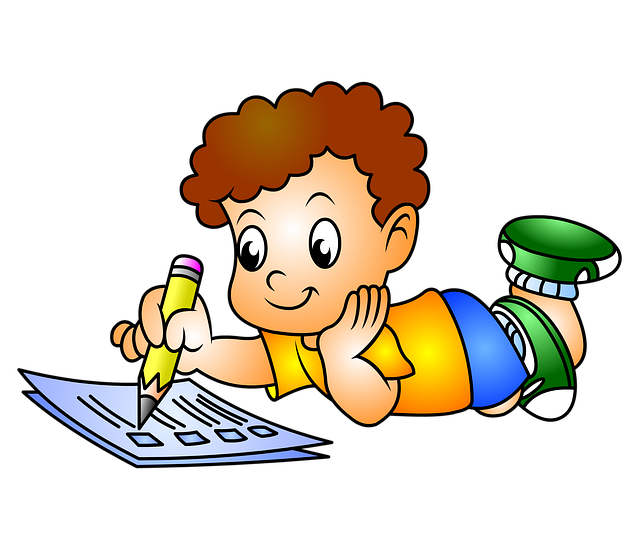 [Speaker Notes: Notes for Teacher - < Information for further reference or explanation >
Suggestions: <Ideas/ Images/ Animations / Others – To make better representation of the content >
Source of Multimedia used in this slide -  <Please provide source URL where we find the image and the license agreement> 
<kid writing> <https://pixabay.com/illustrations/student-child-homework-boy-male-5677625/>]
Match the Following
My friends
My friends
she
she
The girl
The girl
it
it
You and I
You and I
he
he
Amit
Amit
they
they
A car
A car
we
we
[Speaker Notes: Notes for Teacher - < Information for further reference or explanation >
Suggestions: <Ideas/ Images/ Animations / Others – To make better representation of the content >
Source of Multimedia used in this slide -  <Please provide source URL where we find the image and the license agreement>]
Fill in the Blanks
Select the correct pronoun given in bracket and fill in the blanks: (he, it, their, they, she, mine, both)
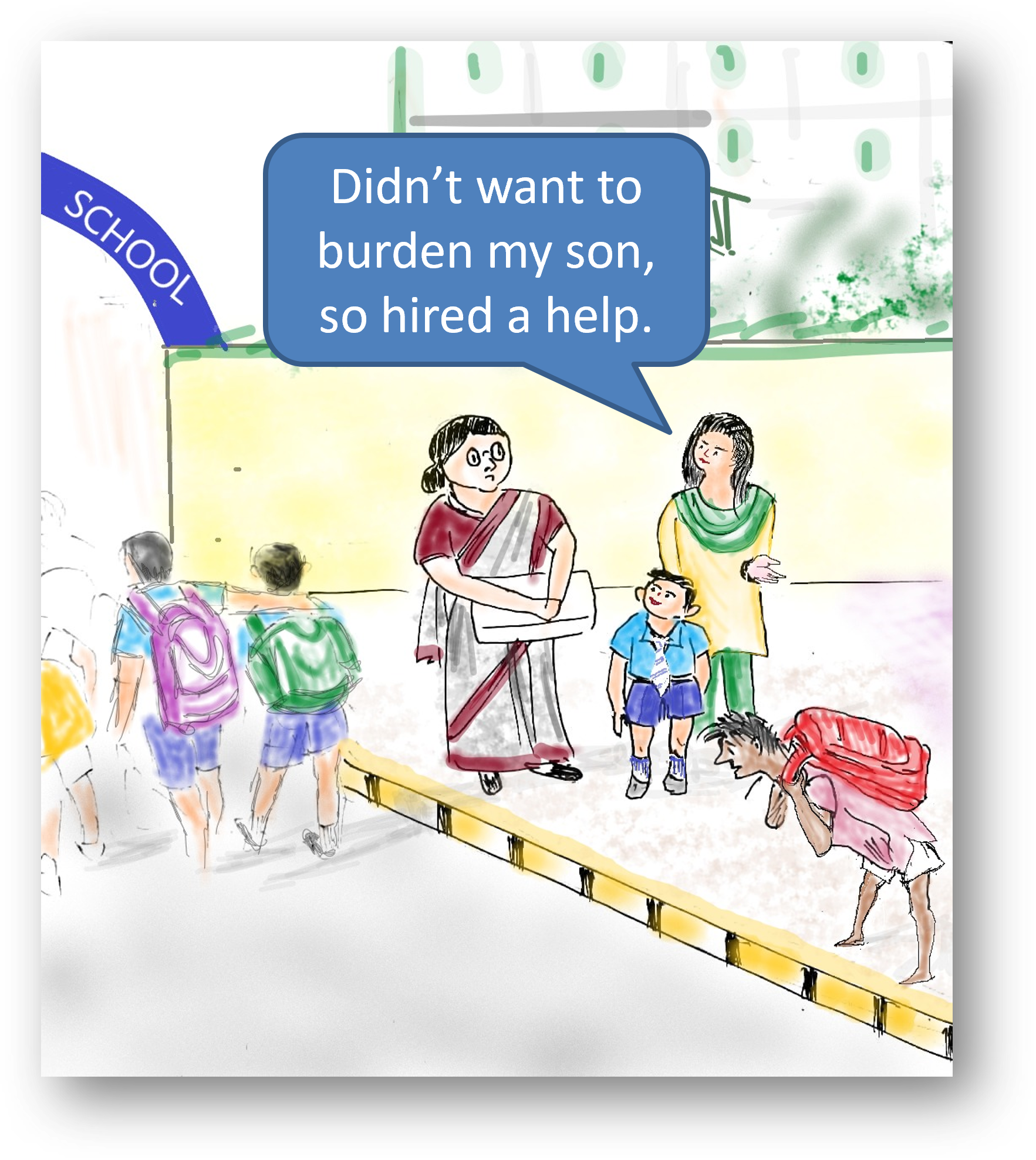 Ram and Shyam said ______ must go to school on Friday.
Arvind thought that ______ could stay at home today.
This is not your pen. It is_________.
Jack and Jill were fishing when _____ of them fell into the water.
they
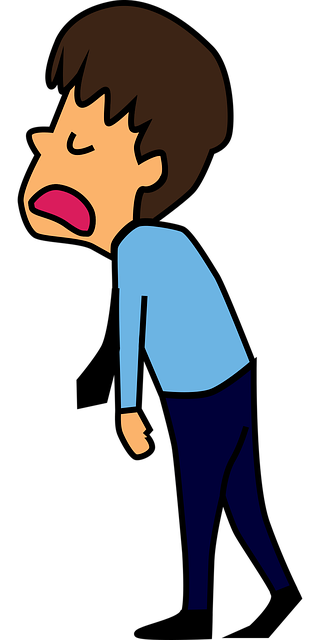 he
mine
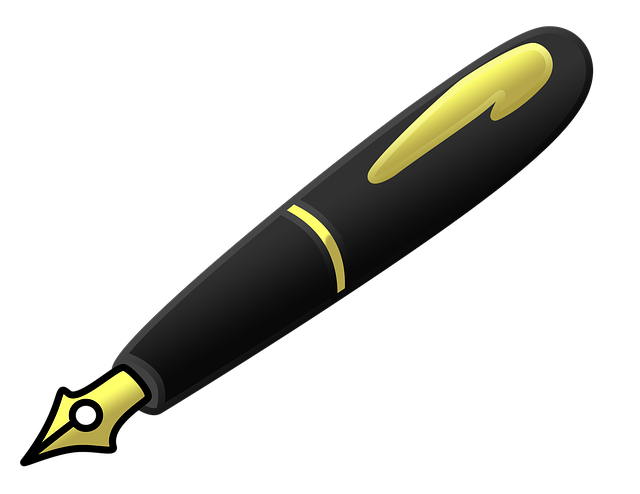 both
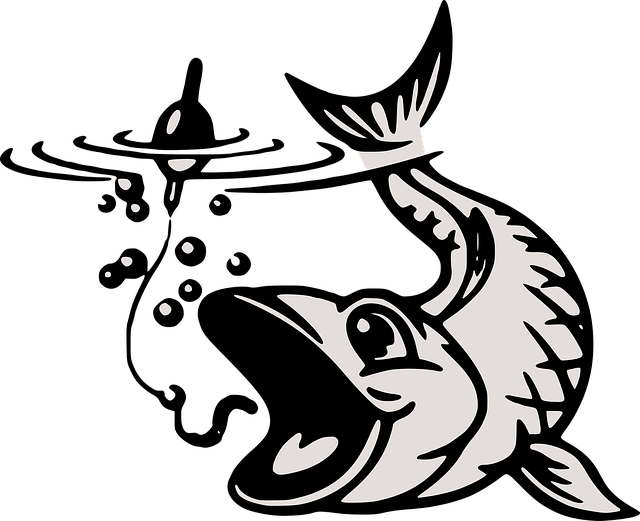 [Speaker Notes: Notes for Teacher - < Information for further reference or explanation >
Suggestions: <Ideas/ Images/ Animations / Others – To make better representation of the content >
Source of Multimedia used in this slide -  <Please provide source URL where we find the image and the license agreement> 
<boys> <SSSVV Image Gallery: Search Keyword “school”> Cropped
<tired> <https://pixabay.com/vectors/man-employee-exhausted-tired-5754626/>
<pen> <https://pixabay.com/illustrations/pen-to-write-writing-ballpoint-3156806/>
<fishing> <https://pixabay.com/vectors/bait-fish-fishing-hook-2026318/>]
Fill in the Blanks
Select the correct pronoun given in bracket and fill in the blanks: (he, it, their, they, she, mine, both)
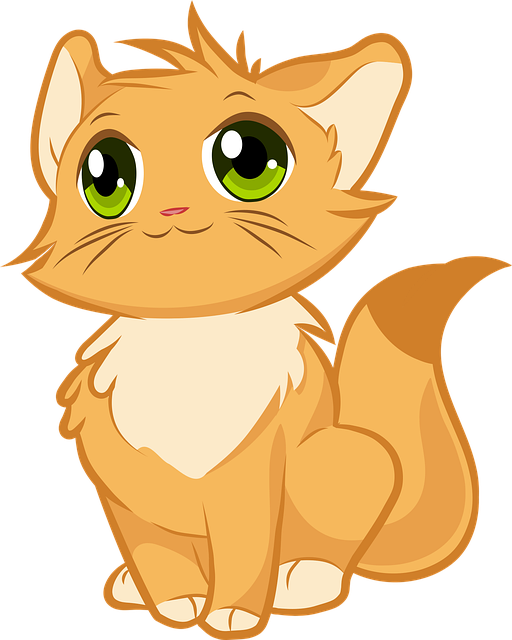 The cat was sick, and ______ could not play.
Ajay and Anil were friends. ______ parents were also good friends.
Mala studies in my school. ______ is my sister’s friend.
it
Their
She
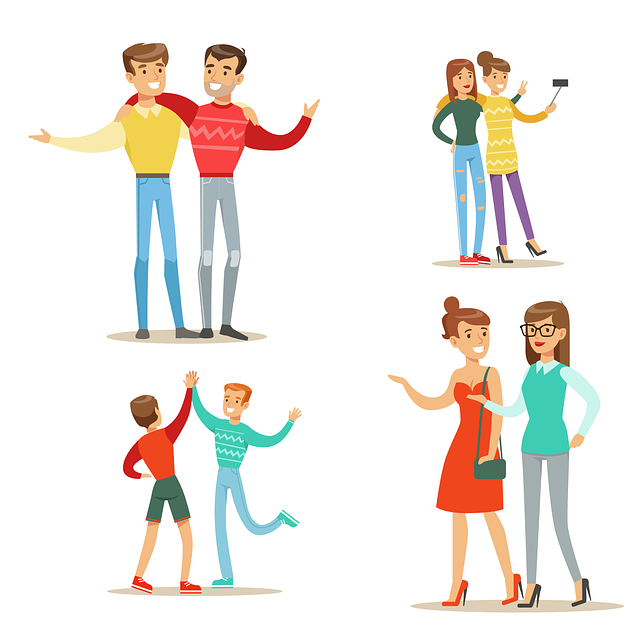 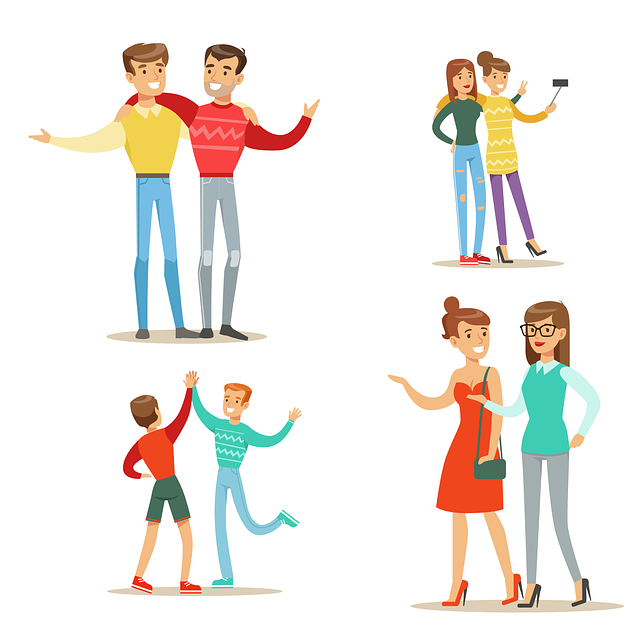 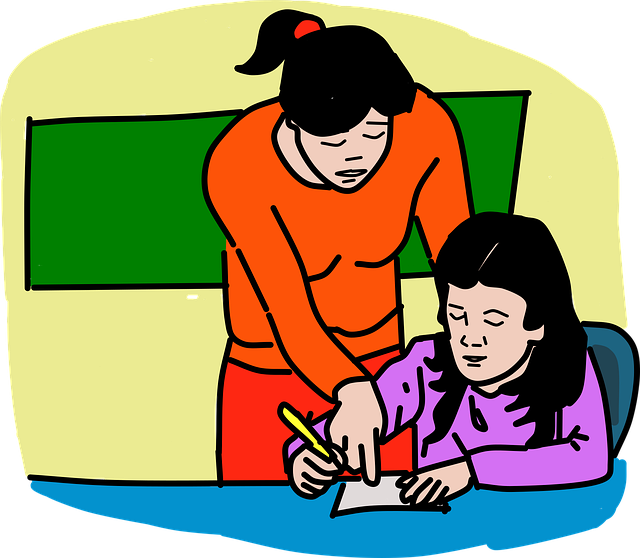 [Speaker Notes: Notes for Teacher - < Information for further reference or explanation >
Suggestions: <Ideas/ Images/ Animations / Others – To make better representation of the content >
Source of Multimedia used in this slide -  <Please provide source URL where we find the image and the license agreement> 
<cat> <https://pixabay.com/vectors/kitten-cute-cat-animals-furry-4794761/>
<family> <https://pixabay.com/vectors/friends-people-friendship-family-4187953/>
<girls> <https://pixabay.com/vectors/girl-studying-teacher-school-5432233/>]
Rewrite the Following
Rewrite the following sentences using appropriate pronouns in place of the underlined nouns:
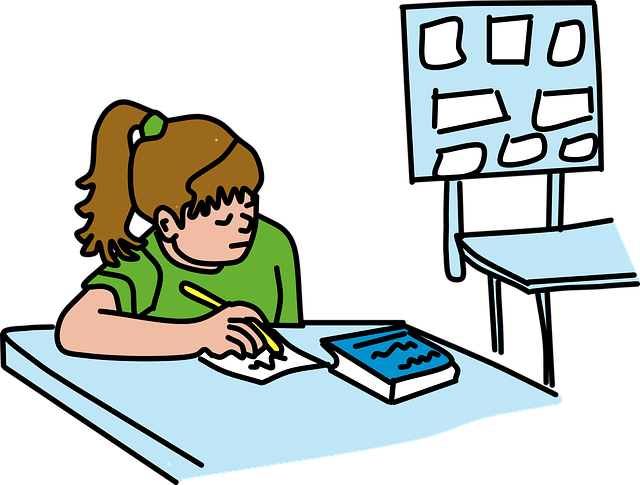 Mala is having an English test tomorrow.


Satish forgot to pack his umbrella this morning.


Children are going on a trip this weekend.
She is having an English test tomorrow.
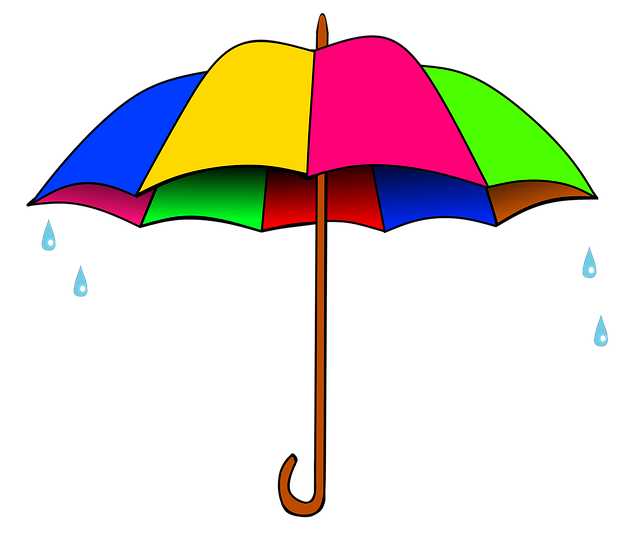 He forgot to pack his umbrella this morning.
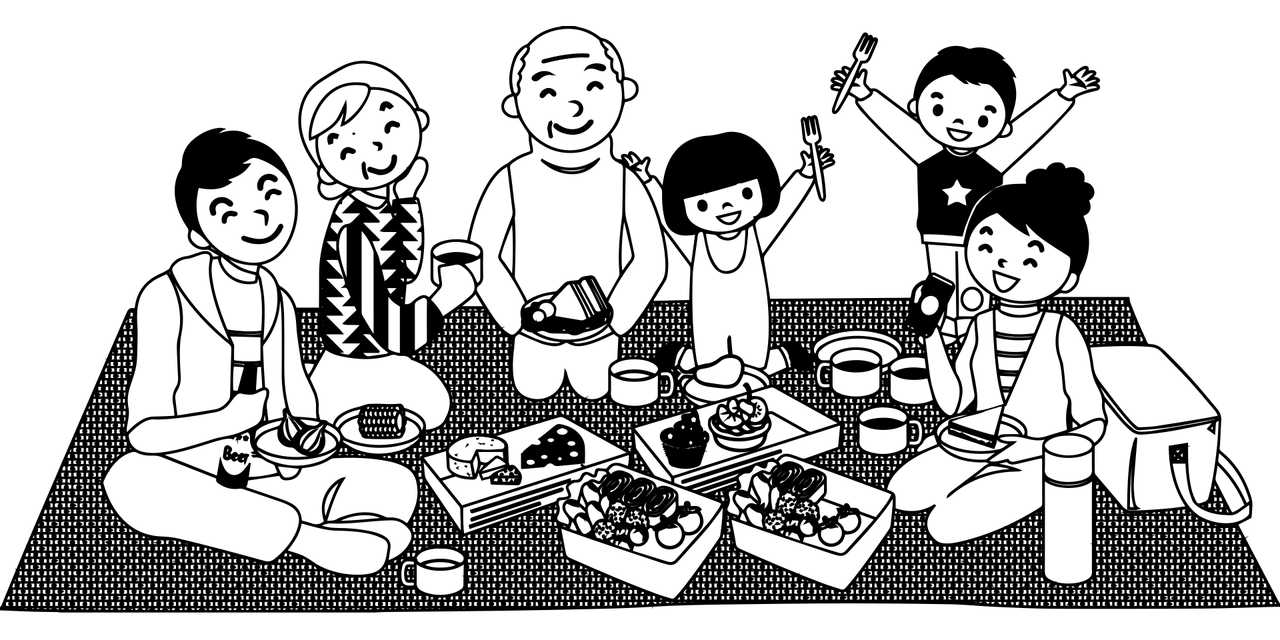 They are going on a trip this weekend.
[Speaker Notes: Notes for Teacher - < Information for further reference or explanation >
Suggestions: <Ideas/ Images/ Animations / Others – To make better representation of the content >
Source of Multimedia used in this slide -  <Please provide source URL where we find the image and the license agreement> 
<writing> <https://pixabay.com/vectors/school-little-girl-studying-5485391/>
<umbrella> <https://pixabay.com/illustrations/umbrella-storm-rain-clipart-drops-4523513/>
<picnic> <https://pixabay.com/vectors/picnic-family-picnic-picnic-basket-4246392/>]
Make Sentences
Make sentences of your own with the following pronouns.
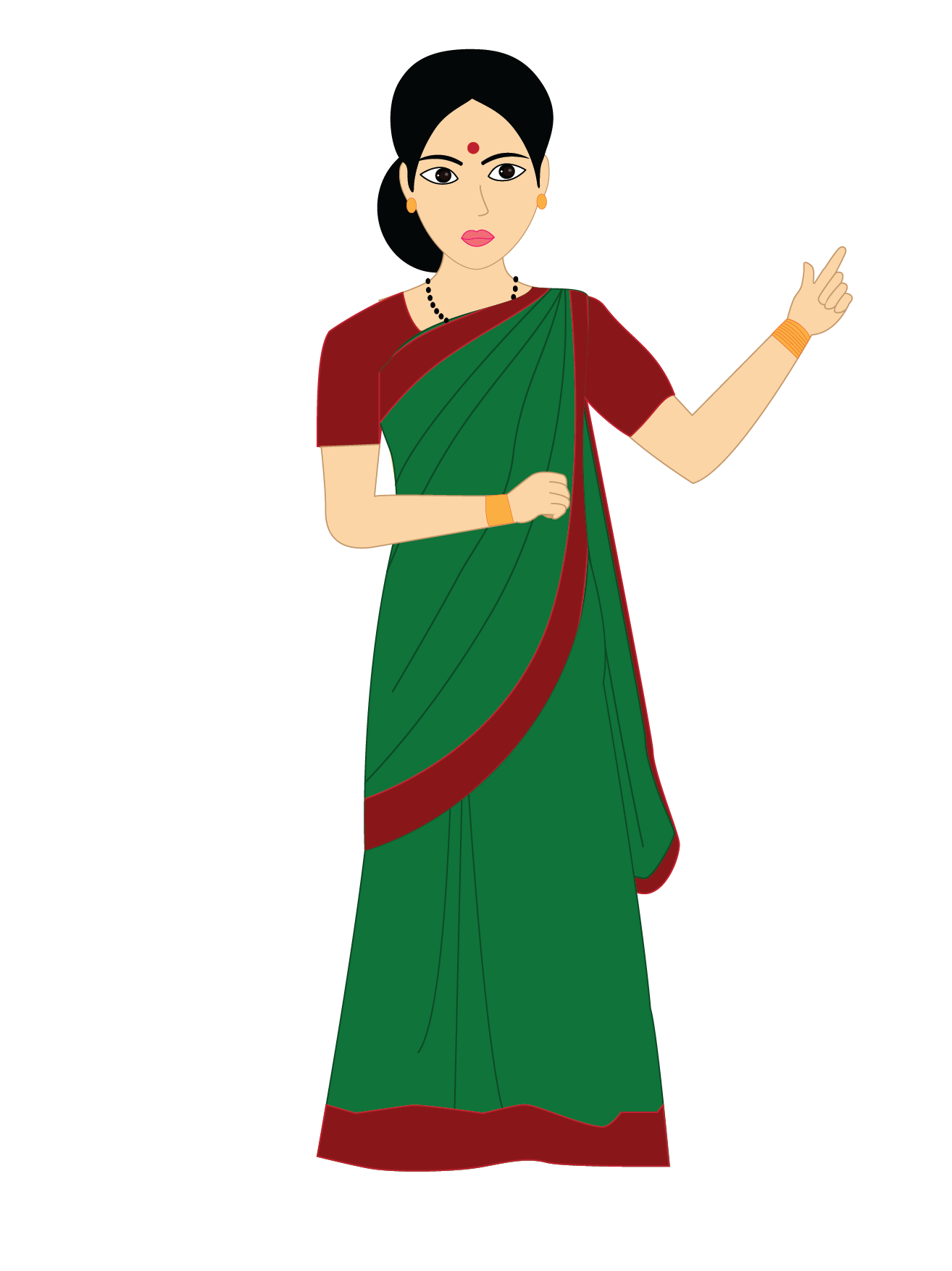 My    _______________________
You   _______________________
Her   _______________________
Their _______________________
My mother is a teacher.
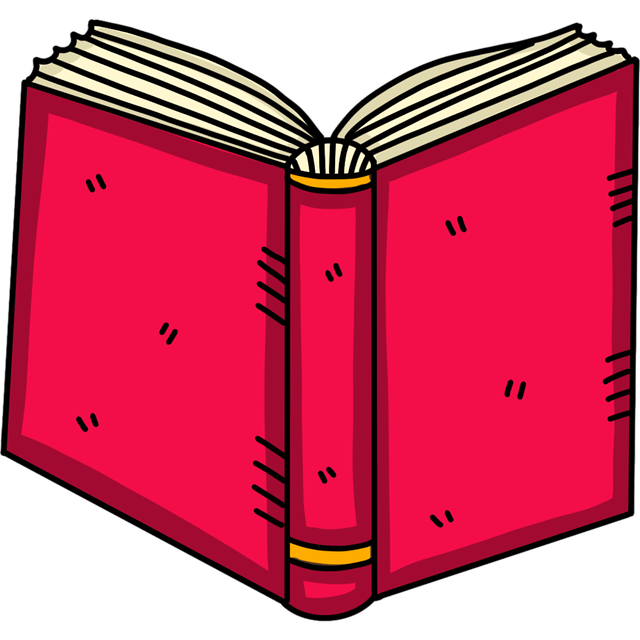 You have a new book.
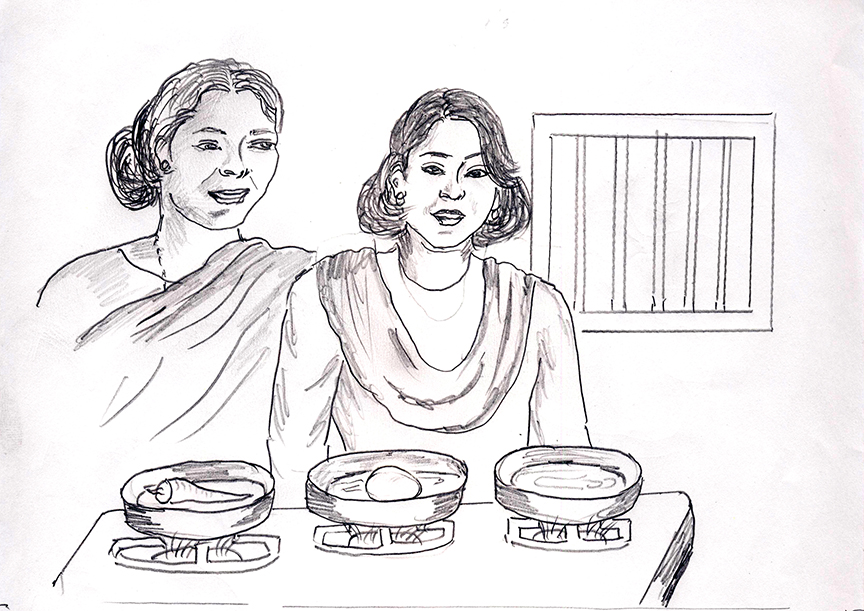 Her mother is a good cook.
Their house is very big.
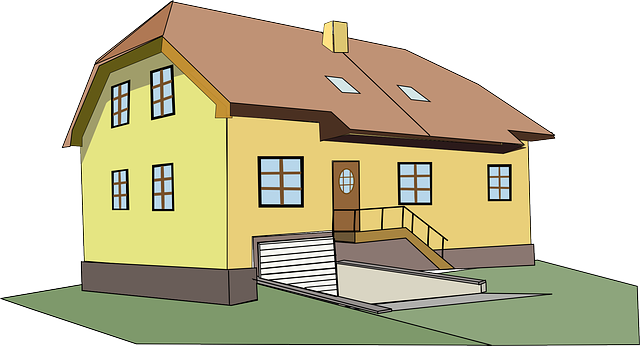 [Speaker Notes: Notes for Teacher - < Information for further reference or explanation >
Suggestions: <Ideas/ Images/ Animations / Others – To make better representation of the content >
Source of Multimedia used in this slide -  <Please provide source URL where we find the image and the license agreement> 
<teacher> <SSSVV Image Gallery: Search Keyword “teacher”>
<book> <https://pixabay.com/illustrations/book-reading-read-coffee-knowledge-4155805/>
<cook> <SSSSVV Image Gallery: Search Keyword “cook”>
<big house> <https://pixabay.com/vectors/house-home-2-story-yellow-big-304341/>]
MM INDEX
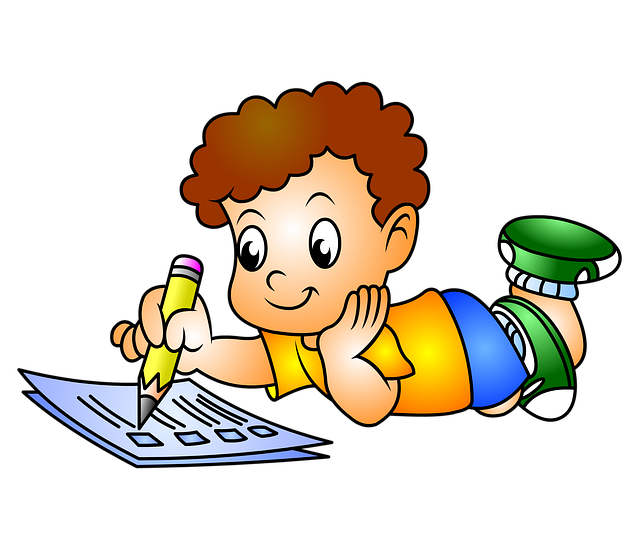 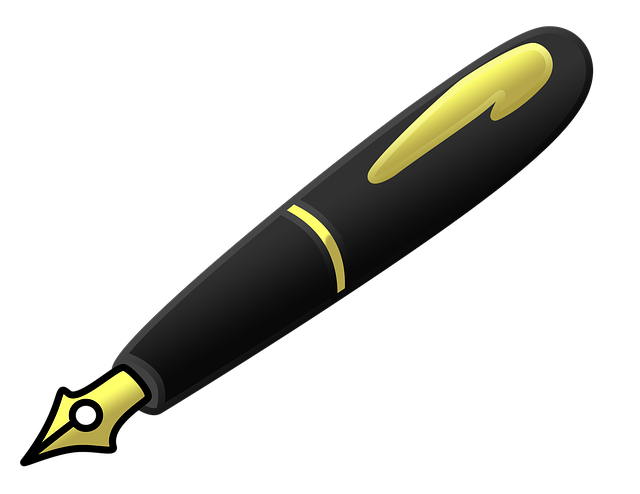 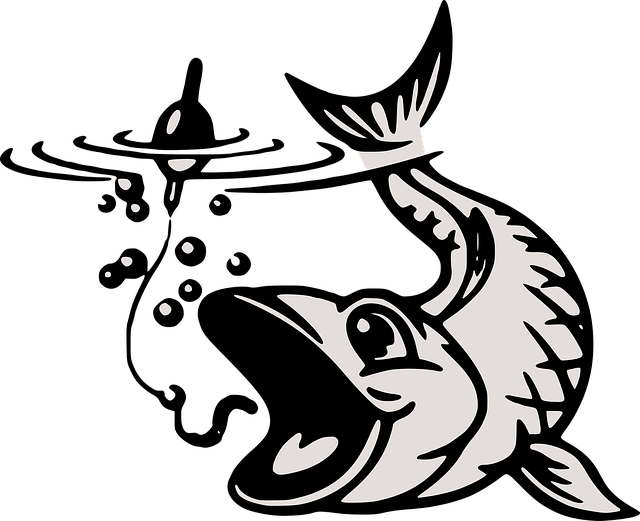 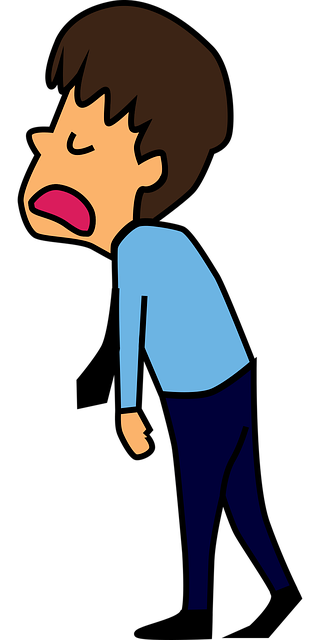 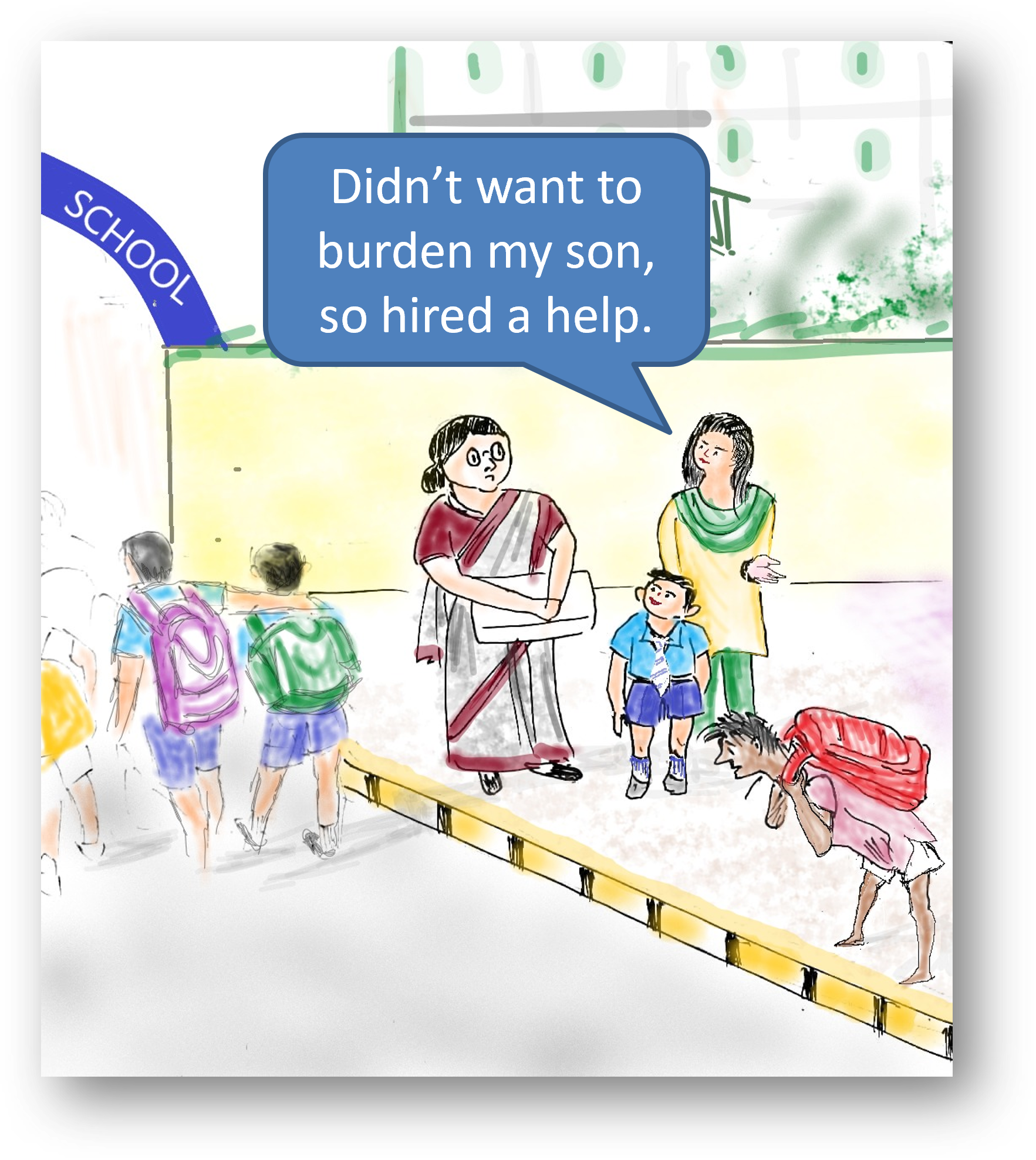 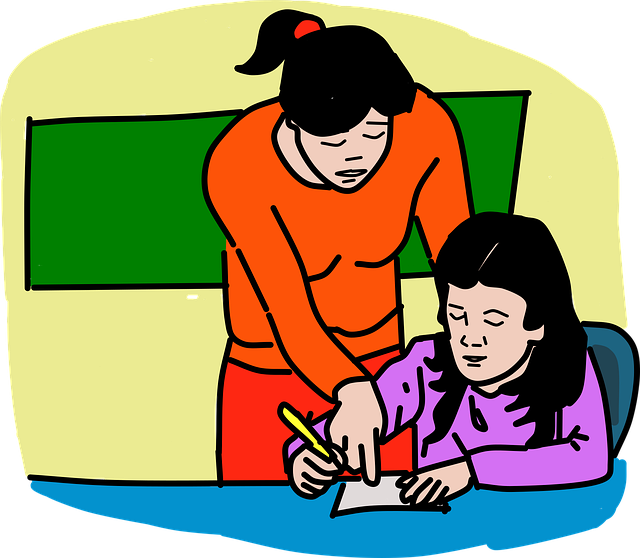 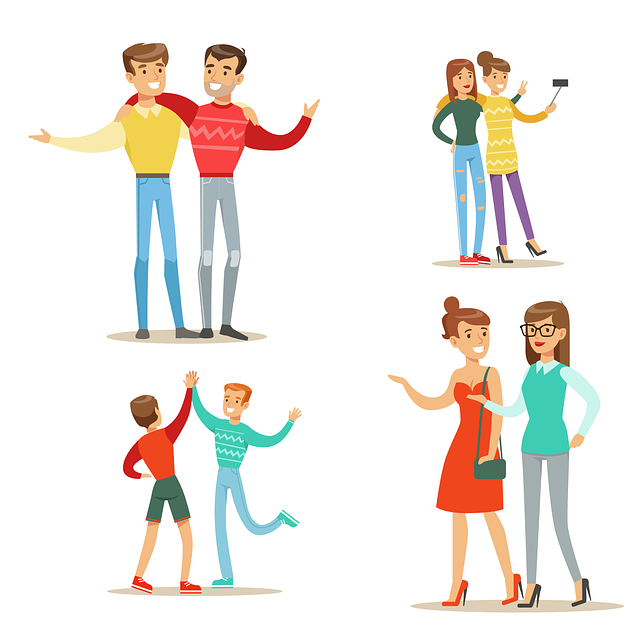 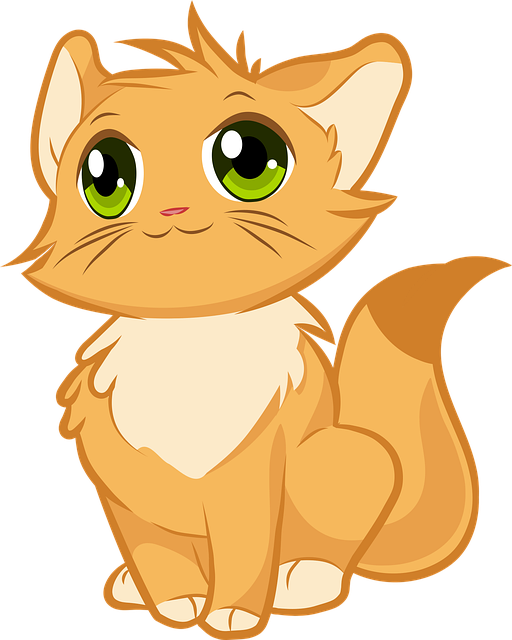 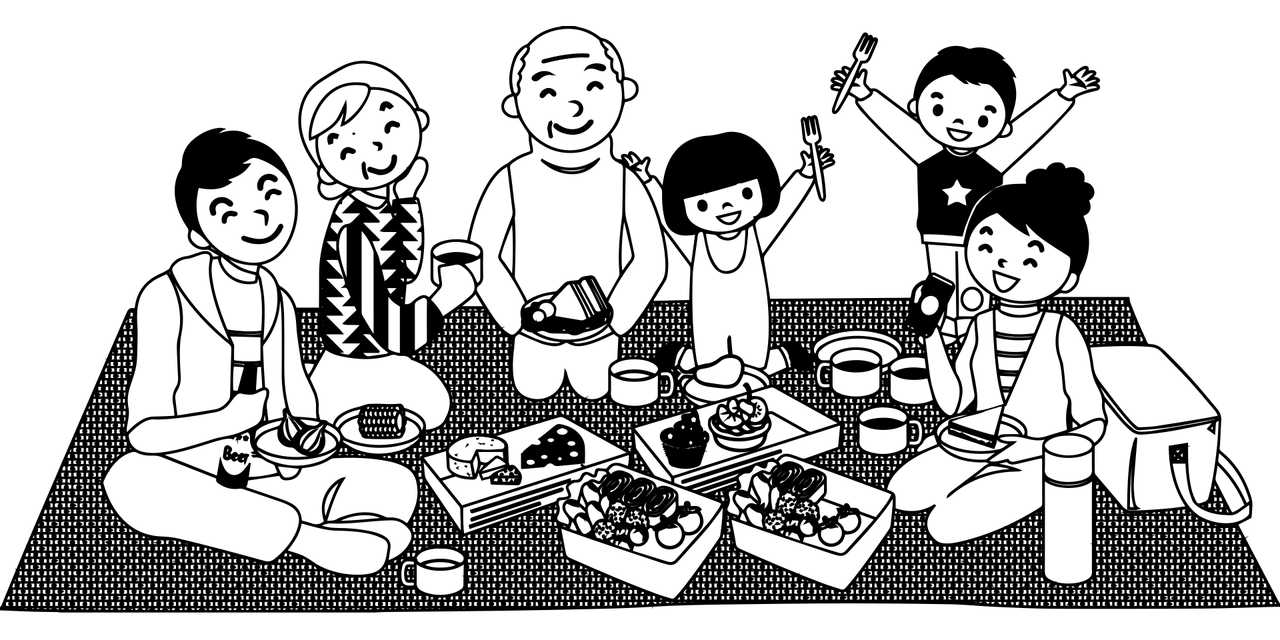 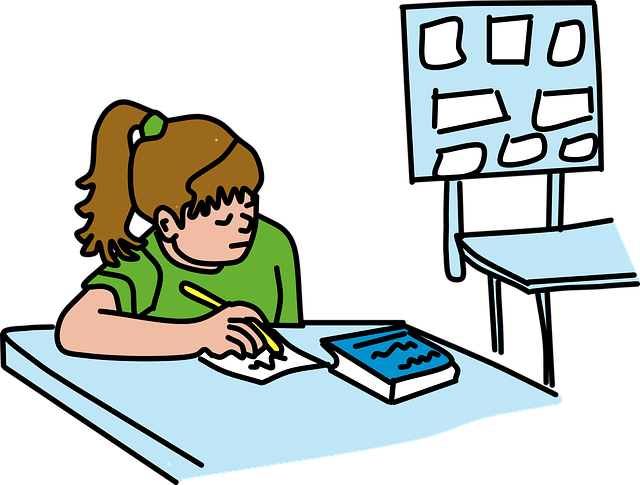 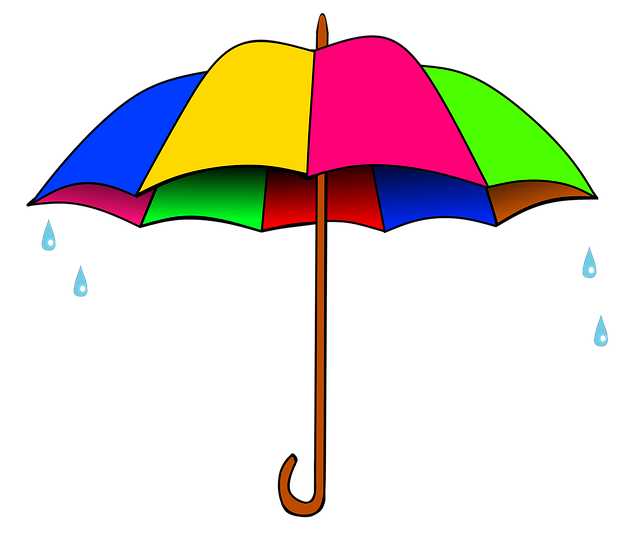 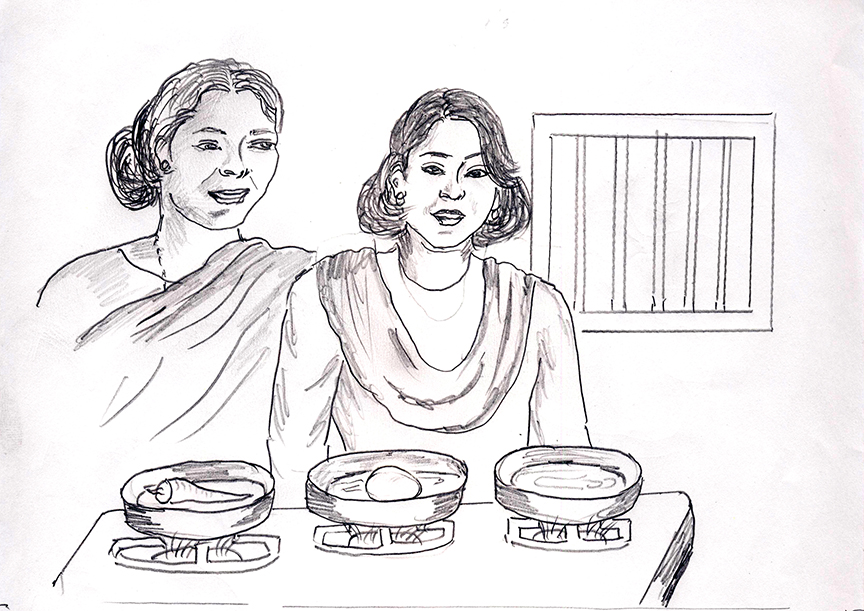 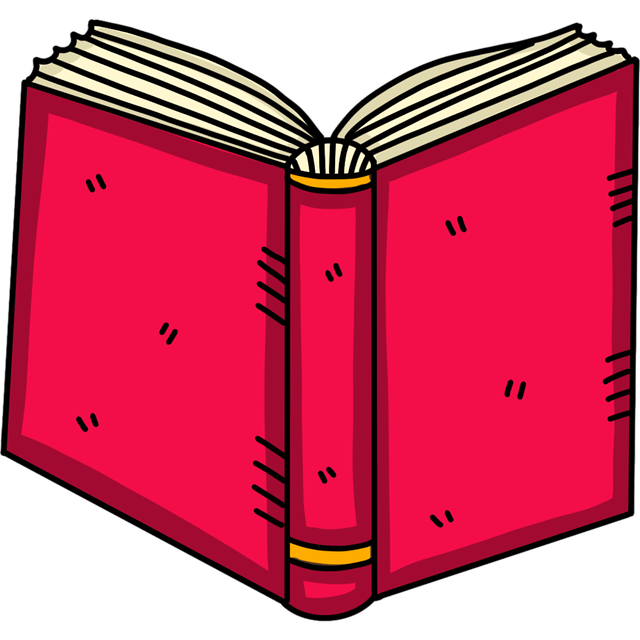 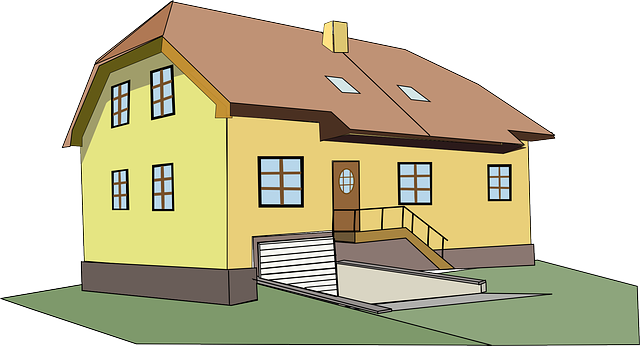 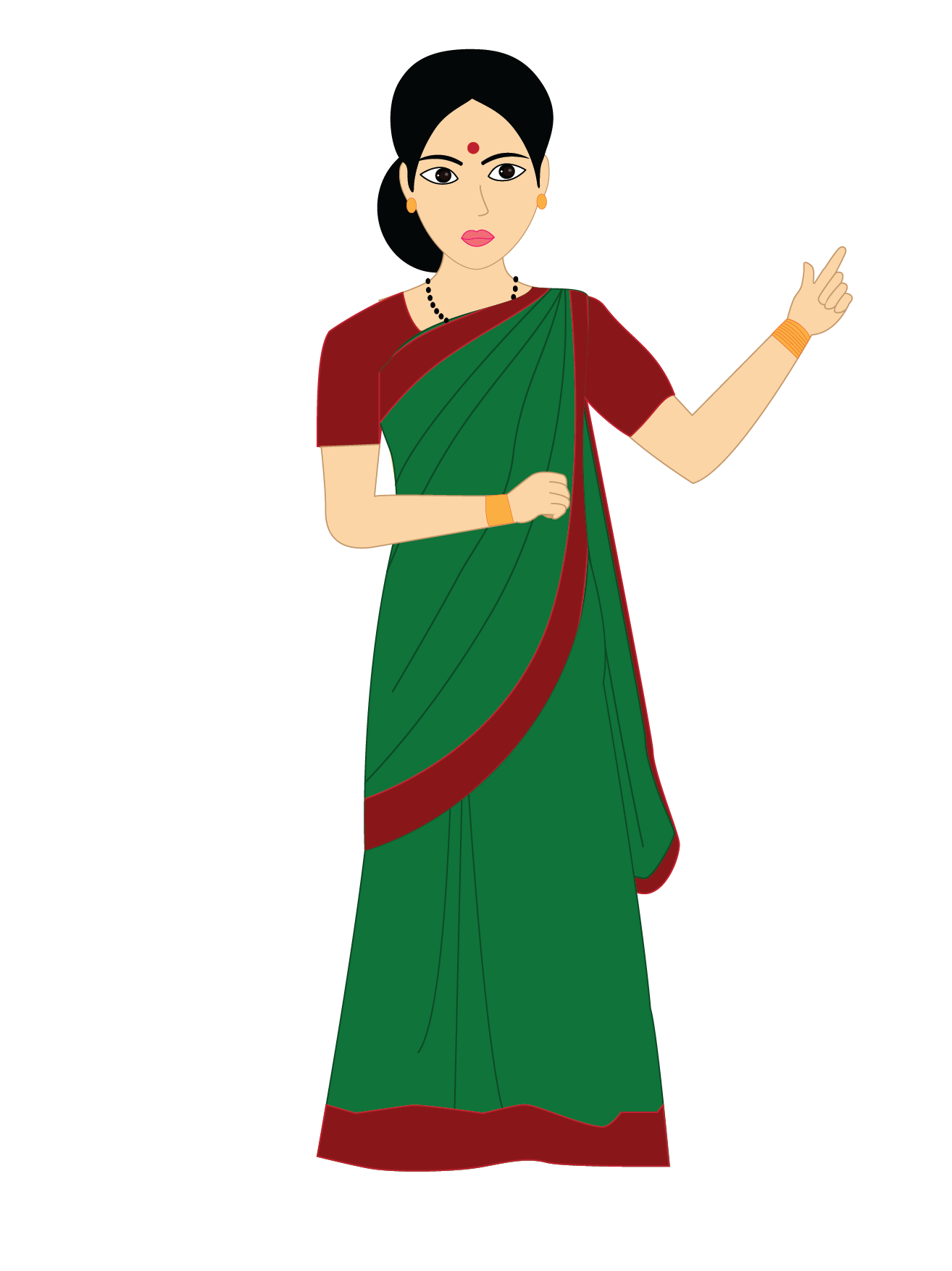 [Speaker Notes: Notes for Teacher - < Information for further reference or explanation >
Suggestions: <Ideas/ Images/ Animations / Others – To make better representation of the content >
Source of Multimedia used in this slide -  <Please provide source URL where we find the image and the license agreement>]